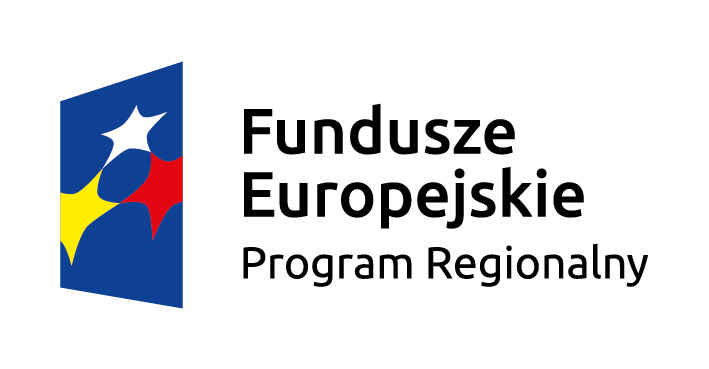 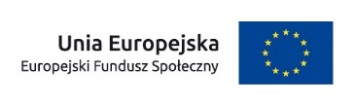 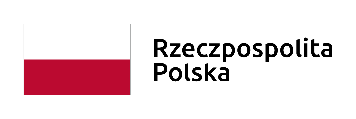 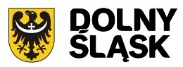 Zagadnienia związane z niekwalifikowalnością VAT w przypadku udzielania wsparcia finansowego w ramach projektów EFS


				Wrocław dnia 18 września 2018 r.
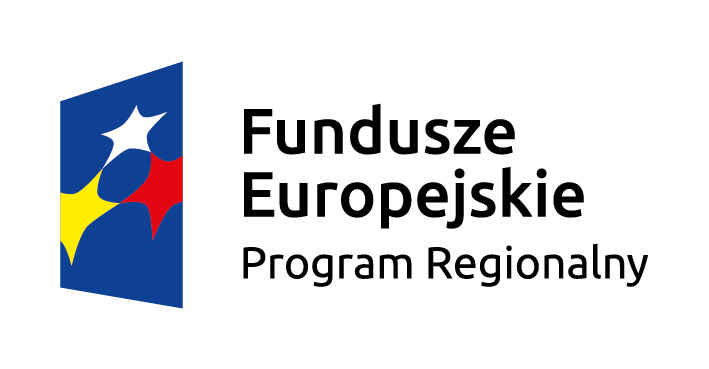 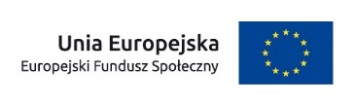 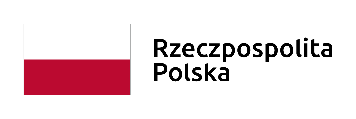 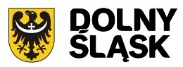 Audytorzy ETO i KE w oparciu o art. 69 ust. 3c rozporządzenia (UE) nr 1303/2013 stwierdzili niekwalifikowalność VAT w projektach, w których udzielano: 

dotacji na rozpoczęcie działalności gospodarczej
wsparcia pomostowego
dofinansowania na doposażenie/wyposażenie miejsc pracy.
 
Podatek VAT, który w świetle przepisów krajowych może być w jakikolwiek sposób  odzyskany przez uczestnika lub pracodawcę, powinien być niekwalifikowalny w projekcie, nawet jeśli nie zdecydowano się na jego odzyskanie. 

Liczy się bowiem prawna możliwość odzyskania VAT, a nie tylko faktyczna.
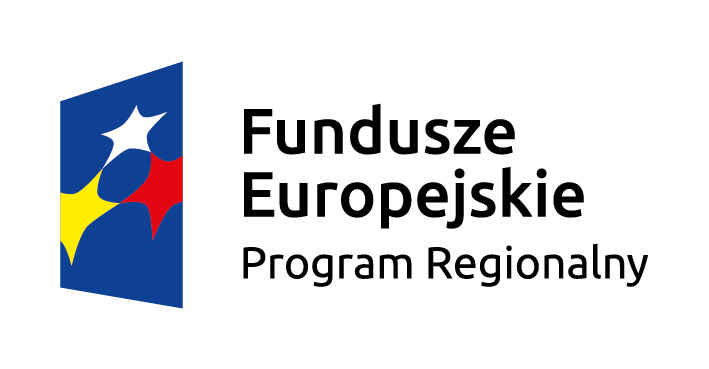 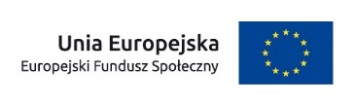 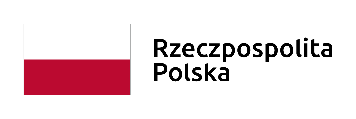 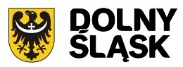 STANOWISKO STRONY POLSKIEJ
Ministerstwo Inwestycji i Rozwoju nie zgadza się z ustaleniami audytorów i wypracowuje rozwiązanie tej kwestii we współpracy z KE i ETO.
Zdaniem MIiR art. 69 rozporządzenia (UE) nr 1303/2013 odnosi się do Beneficjentów, a nie uczestników. Wydatkiem kwalifikowalnym jest cała dotacja, a nie poszczególne wydatki.
Potwierdzają to Wytyczne w zakresie kwalifikowalności wydatków w ramach EFRR, EFS oraz Funduszu Spójności na lata 2014-2020, które w rozdz.4 pkt.6 wyraźnie stwierdzają, iż Wytyczne nie mają zastosowania do wydatków ponoszonych przez uczestników projektów. 
Szczegółowy sposób postępowania z VAT określały IOK. DWUP opracował wzór Regulaminu rekrutacji uczestnictwa w projekcie oraz przyznawania środków finansowych na rozwój przedsiębiorczości, który zakładał, iż w sytuacji gdy uczestnik odzyska VAT zobowiązany jest do przeznaczenia całej kwoty środków uzyskanej w wyniku zwrotu zapłaconego podatku VAT na pokrycie wydatków związanych z prowadzoną działalnością.
Beneficjenci postępowali zgodnie z obowiązującymi dokumentami  i nie ma podstaw do żądania zwrotu środków.
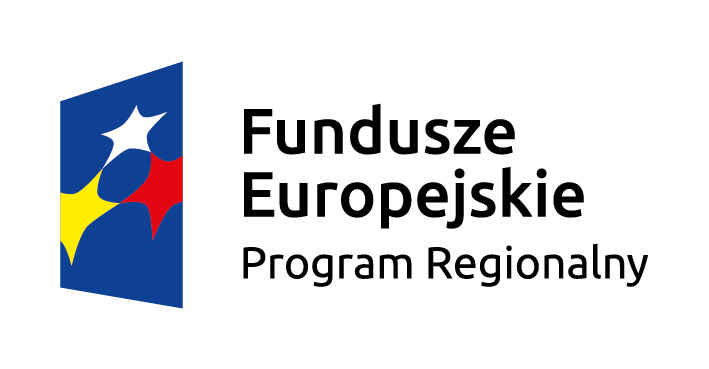 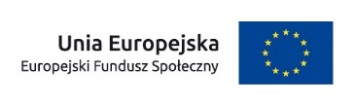 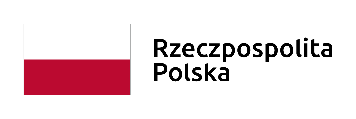 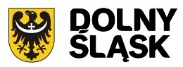 W oparciu o wyniki audytów KE wystosowała tzw. warning letter, w którym wezwała do wstrzymania certyfikacji wydatków we wszystkich 17 programach operacyjnych, zarówno w projektach konkursowych, jak i pozakonkursowych. 

IZ POWER opracowała oraz zobligowała do jej stosowania wszystkie IP PO WER Instrukcję techniczną dotyczącą wyłączania wydatków objętych ustaleniami audytu ETO i KE w zakresie VAT z procesu poświadczania wydatków w projektach  PO WER z dnia 14 czerwca 2018 r. oraz  zaleciła w celu ujednolicenia postępowania przyjęcie jej przez wszystkie 16 RPO.

W dniu 27 czerwca 2018 r. Zarząd Województwa Dolnośląskiego podjął decyzję w sprawie przyjęcia Instrukcji technicznej dotyczącej wyłączenia wydatków objętych ustaleniami audytu ETO i KE w zakresie VAT z procesu poświadczania wydatków w projektach finansowanych z EFS.
W przypadku Beneficjentów konkursowych

DWUP zatwierdza wnioski o płatność, ale wyłącza je z certyfikacji w całości. 

W przypadku Beneficjentów pozakonkursowych

PUP nie wykazują wydatków z tego obszaru we wnioskach o płatność. DWUP zatwierdza je i przekazuje do certyfikacji.

Zostały wstrzymane zmiany do projektów polegające na zwiększeniu wartości projektów, w tym wydatków na kwestionowane formy wsparcia. W PO WER oraz w RPO na prośbę IP anulowano zakaz wprowadzania zmian dla projektów PUP.

Wstrzymano zatwierdzanie końcowych wniosków o płatność, dla których nastąpiło wyłączenie wydatków na jakimkolwiek etapie.

Niecertyfikowane wnioski o płatność, korekty, kwoty wycofane będą mogły być przedstawione do rozliczenia w kolejnych deklaracjach w czasie i na warunkach określonych przez MIiR.

Beneficjenci realizują wsparcie na dotychczasowych zasadach.
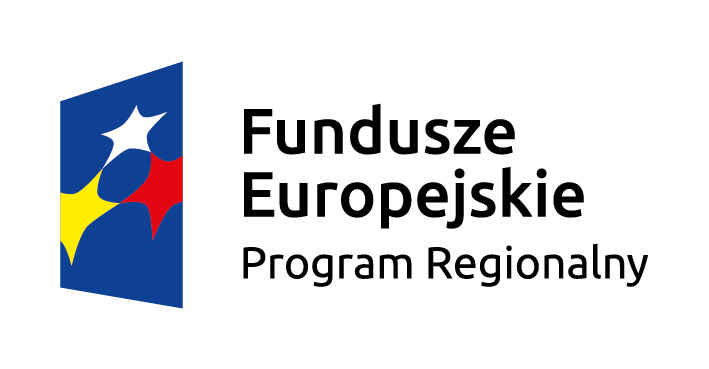 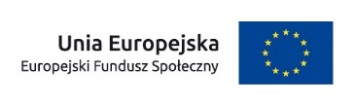 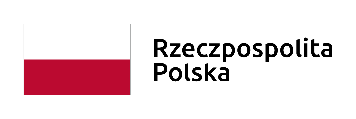 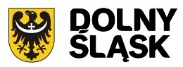 Stan obecny:

RPO WD kwota wydatków wstrzymanych do certyfikacji wynosi 75 260 318,25 PLN, w tym:
63 138 395,25 PLN -  wartość wniosków o płatność wstrzymanych do certyfikacji 12 121 923,00 PLN - kwota niewykazana przez PUP we wnioskach o płatność

PO WER kwota wydatków wstrzymanych do certyfikacji wynosi 13 960 660,83 PLN, 
w tym:
10 798 561,12 PLN - wartość wniosków o płatność wstrzymanych
  3 162 099,71 PLN  - kwota niewykazana przez PUP we wnioskach o płatność
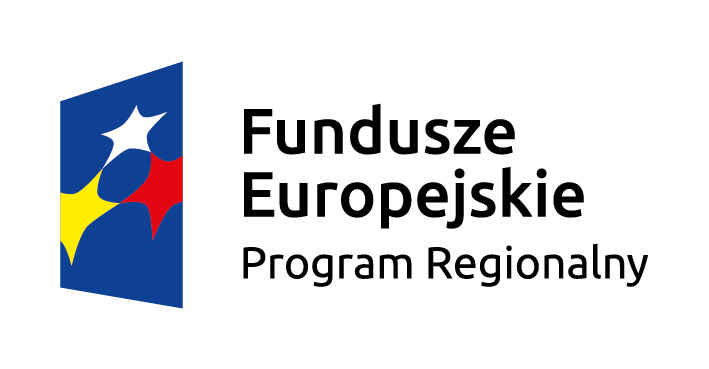 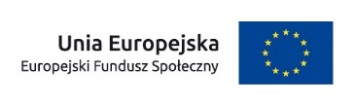 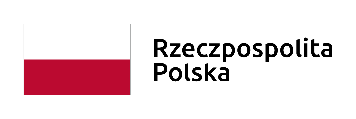 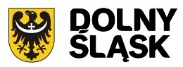 w RPO wstrzymano
8.1 – 73 WNP
8.2 – 3 WNP (doposażenie stanowiska pracy)
8.3 – 106 WNP
8.5 – 5 WNP

        w POWER wstrzymano

1.1.2 – 51 WNP 
1.2.1 oraz 1.2.2 – projekty konkursowe – 29 WNP
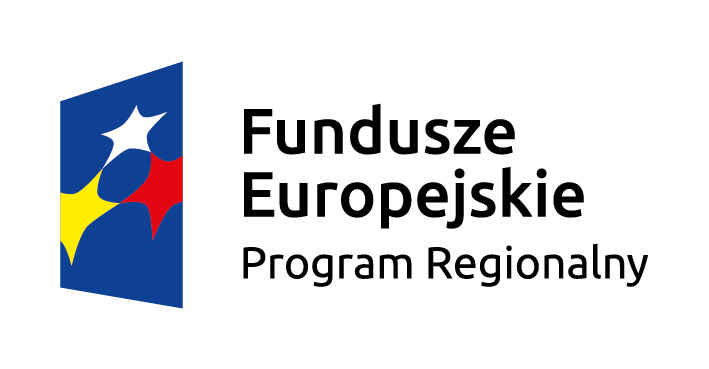 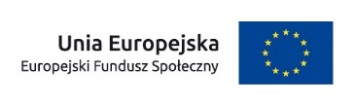 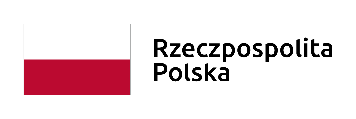 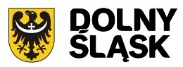 Instytucja Koordynująca EFS opracowała Zalecenia Ministerstwa Inwestycji i Rozwoju dotyczące rozliczenia podatku od towarów i usług (VAT) w przypadku udzielania wsparcia finansowego w ramach projektów Europejskiego Funduszu Społecznego (z 22 sierpnia, skorygowane 28 sierpnia 2018 r., ostateczna wersja z 14 września) w celu ujednolicenia rozwiązań w zakresie przyznawania oraz rozliczania wsparcia finansowego, tak aby uniknąć podwójnego finansowania.  
Zalecenia wskazują rozwiązania umożliwiające wdrożenie rekomendacji Instytucji Audytowej wydanych w związku z przypadkami wystąpienia podwójnego finansowania w określonych formach wsparcia EFS.
Nie są natomiast odpowiedzią na ustalenia audytorów ETO i KE (IK EFS wciąż oczekuje na ostateczny raport z audytów). 
W stosunku do ustaleń IA każda z IZ powinna wdrożyć zalecenia dot. wprowadzenia odpowiednich korekt finansowych (korekty powinny zostać zarejestrowane jako kwoty wycofane).
IK podejmuje działania w celu pilnego odblokowania certyfikacji, o czym IZ będą niezwłocznie poinformowane.
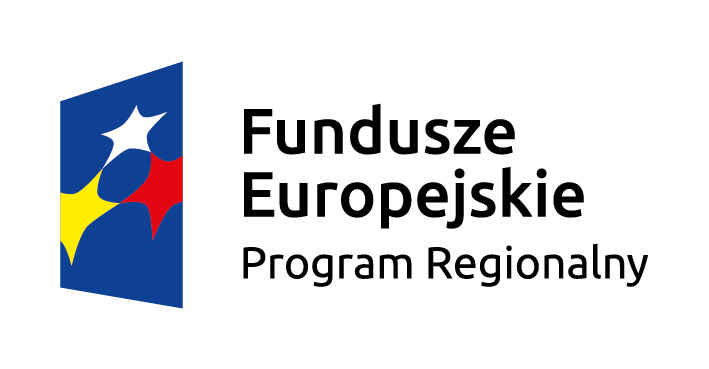 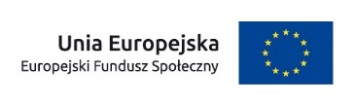 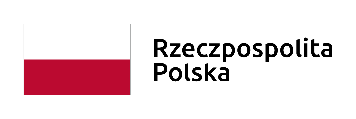 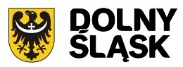 Projekty pozakonkursowe PUP
Środki na podjęcie działalności gospodarczej oraz refundację pracodawcy wyposażenia lub doposażenia stanowiska pracy udzielane są na dotychczasowych zasadach, czyli na podstawie Rozporządzenia MRPiPS z dnia 14 lipca 2017 r. w sprawie dokonywania ze środków Funduszu Pracy refundacji kosztów wyposażenia lub doposażenia stanowiska pracy oraz przyznawania środków na podjęcie działalności gospodarczej.

Na tej podstawie uczestnik projektu/pracodawca jest zobowiązany do zwrotu równowartości odliczonego lub zwróconego podatku VAT dotyczącego zakupionych towarów i usług w ramach przyznanego dofinansowania. 

Uczestnik projektu/pracodawca składa oświadczenie potwierdzające brak odzyskania równowartości podatku VAT, w przypadku gdy zwrot podatku VAT nie został dokonany. Uczestnik składa oświadczenie w terminie 12 miesięcy od rozpoczęcia działalności gospodarczej, a pracodawca, który otrzymał refundację po 24 miesiącach  od dnia zawarcia umowy. Wzór oświadczeń został dołączony do Zaleceń.
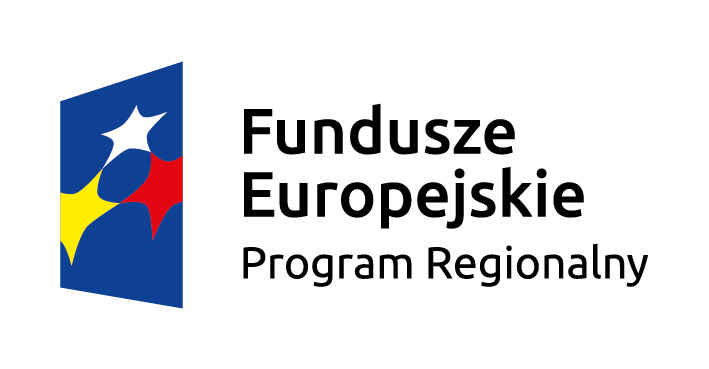 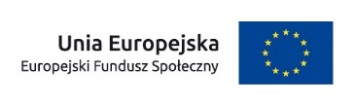 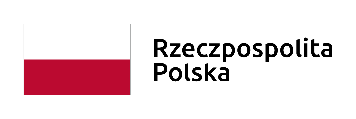 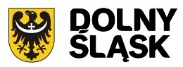 Projekty konkursowe 
Dotacje na rozpoczęcie działalności gospodarczej
Dotacja wypłacana jest w kwocie pełnej – kwocie wykazanej w biznesplanie, w przypadku gdy uczestnik w oświadczeniu wskaże, iż nie zamierza zarejestrować się jako podatnik VAT, a w kwocie pomniejszonej, tj. kwocie wskazanej w biznesplanie pomniejszonej o iloraz kwoty z biznesplanu i liczby 1,23 (np. kwota z biznesplanu 123 zł/1,23=100 zł), w przypadku, gdy uczestnik w oświadczeniu wskaże, iż zamierza zarejestrować się jako podatnik VAT (kwota pomniejszenia to maksymalna potencjalna kwota, którą uczestnik mógłby odzyskać).
 
W przypadku, gdy uczestnik, który otrzymał kwotę brutto, zarejestruje się jako podatnik VAT jest zobowiązany do zwrotu równowartości podatku VAT w terminie nie dłuższym niż 90 dni od dnia złożenia pierwszej deklaracji podatkowej.

Beneficjent co najmniej raz na kwartał oraz ostatni raz po upływie 12 miesięcy prowadzenia działalności gospodarczej sprawdza status uczestnika, któremu przyznano dotację w kwocie brutto, jako podatnika VAT, na portalu Podatkowym Ministerstwa Finansów.
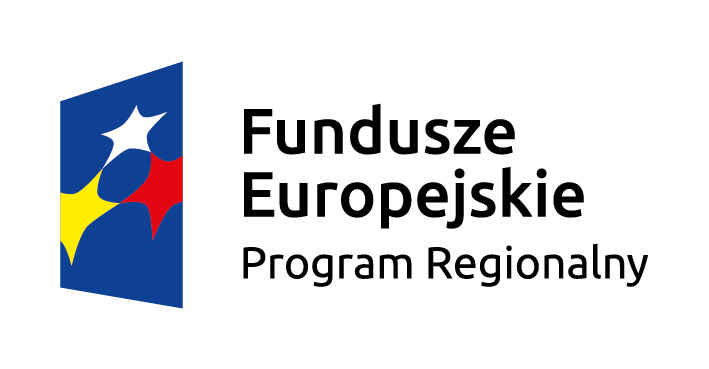 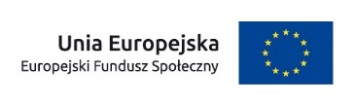 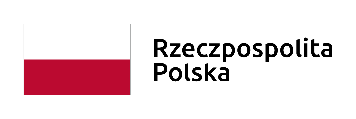 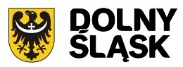 Projekty konkursowe 
Refundacja wyposażenia lub doposażenia stanowiska pracy
Refundacja  następuje w kwocie netto – w przypadku, gdy pracodawca jest podatnikiem VAT, a w kwocie brutto – w przypadku, gdy nie jest podatnikiem VAT.

Rozliczenie z Beneficjentem następuje na podstawie wniosku o refundację przedkładanego przez pracodawcę, potwierdzonego fakturami lub dokumentami księgowymi, co wynika z faktu, że jest to refundacja poniesionych wydatków. 

Beneficjent co najmniej raz na kwartał oraz ostatni raz po upływie 12 miesięcy prowadzenia działalności gospodarczej sprawdza status uczestnika, któremu przyznano dotację w kwocie brutto, jako podatnika VAT, na portalu Podatkowym Ministerstwa Finansów.
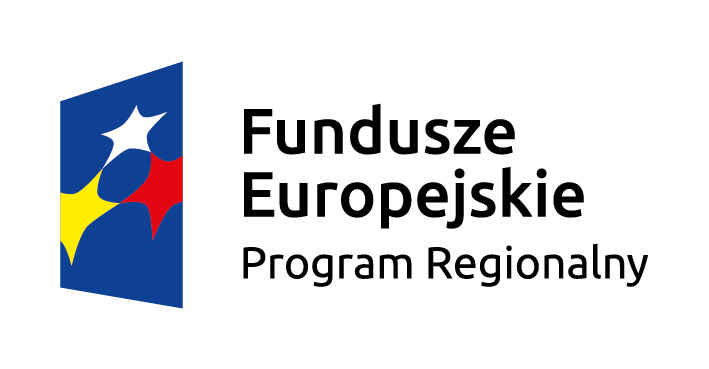 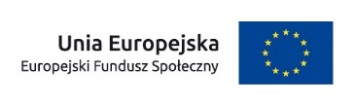 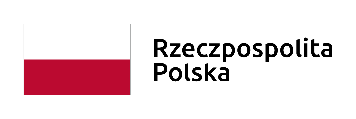 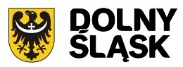 Zakres stosowania Zaleceń
Zalecenia stosuje się do 
zawartych i realizowanych umów o dofinansowanie
umów o dofinansowanie, które zostaną zawarte w związku z naborami ogłoszonymi przed i po dacie wydania Zaleceń.
dotyczą PI 8i, PI 8iii, PI 8v, PI 9v RPO oraz PI 8ii PO WER. 
zalecenia nie mają zastosowania do zakończonych projektów.
wsparcie udzielone na dotychczasowych zasadach podlegają rozliczeniu zgodnie z zawartymi umowami.
nie ma konieczności aneksowania umów o dofinansowanie, o ile nie stanowią zapisów sprzecznych z Zaleceniami
zalecenia powinny być przekazane tylko tym Beneficjentom, którzy mogą mieć możliwość wdrożenia Zaleceń, w których będą jeszcze udzielane wspomniane formy wsparcia.
nie stosuje się do tych projektów, w których nie przewiduje się już kolejnych naborów uczestników i zakończono udzielanie wsparcia.
Beneficjenci stosują Zalecenia od dnia ich otrzymania (dot. wersji ostatecznej).
Beneficjenci są zobligowani do zmiany regulaminów udzielania wsparcia w odniesieniu do kolejnych naborów uczestników, zgodnie ze wzorem przygotowanym przez IP RPO (obecnie w przygotowaniu)
Nie ma konieczności aneksowania dotychczas zawartych umów z uczestnikami/pracodawcami, zbierania oświadczeń wstecz.
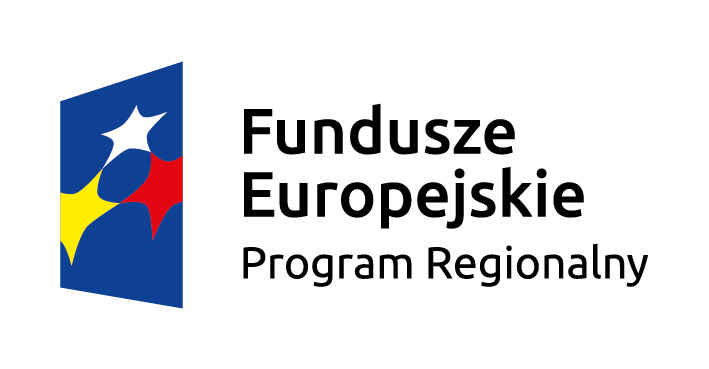 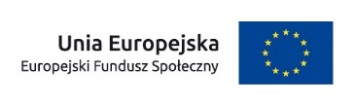 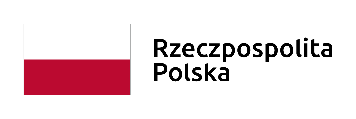 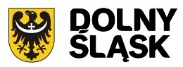 PYTANIA
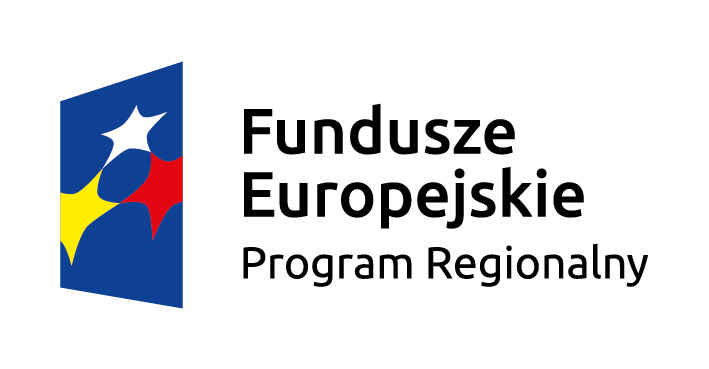 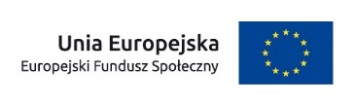 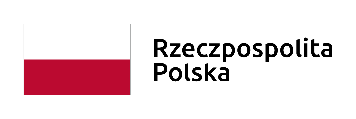 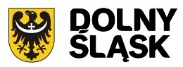 Jaka będzie praktyka związana w chwili obecnej z wdrażaniem zaleceń związanych z niekwalifikowalnością podatku VAT w niektórych projektach – jw.
Kto poniesie finansowe skutki niekwalifikowalności podatku w projektach realizowanych do momentu wydania przez Ministerstwo Inwestycji i Rozwoju zaleceń dotyczących podatku VAT – przy negatywny stanowisku KE  - MIiR stoi na stanowisku że budżet państwa, brak konieczności zwrotu od Beneficjenta
Jak długo beneficjenci będą czekali na zaakceptowanie wniosków końcowych realizowanych projektów, które zostały wstrzymane do czasu zajęcia stanowiska w kwestii VAT-u w projektach przez Ministerstwo Inwestycji i Rozwoju – stanowisko KE ma być przekazane we wrześniu br.
Co oznacza w piśmie z dnia 22 sierpnia 2018 roku termin projekty realizowane, czy do takich projektów zalicza się również projekty dla których IW nie zaakceptowała wniosków o płatność końcową ze względu na problem podatku VAT i oczekiwanie na interpretację Ministerstwa Inwestycji i Rozwoju –jw.
Podanie innych, ważnych i kluczowych dla kwalifikowalności wydatków informacji dotyczących i związanych  z podatkiem VAT w projektach realizowanych w RPO WD w nowej rzeczywistości opisanej w wydanych przez Ministerstwo Zaleceniach - jw.
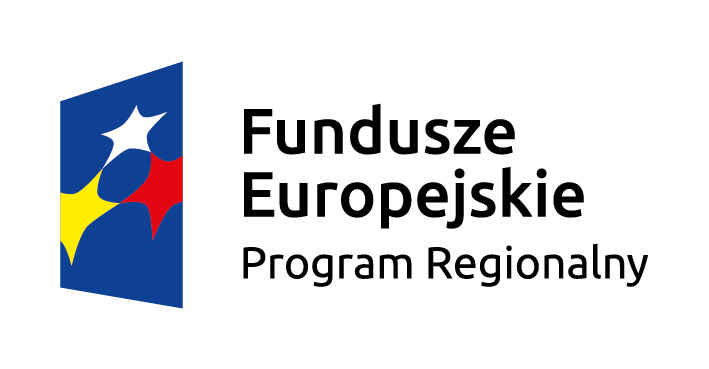 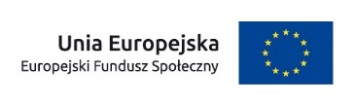 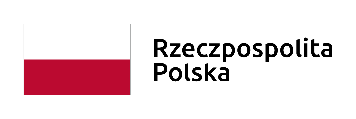 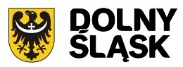 Dziękuję za uwagę

Bartosz Kotecki 
Wicedyrektor DWUP